ВОЗДУХ
1
Через нос проходит в грудь
И обратный держит путь
Он невидимый и все же
Без него мы жить не можем.
Цель:
Обобщить, уточнить  знания детей о воздухе
Нужен мне, нужен тебе, нужен рыбке в море, галке на заборе.
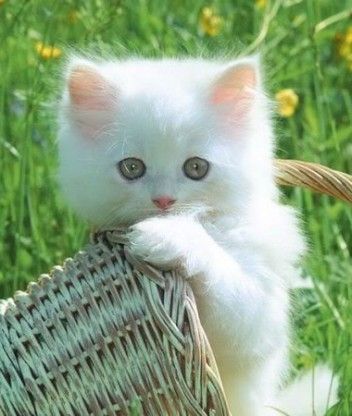 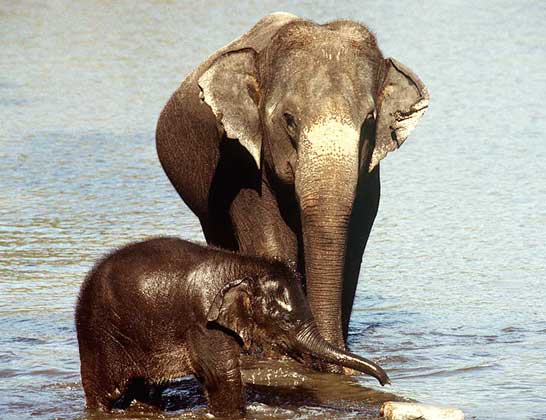 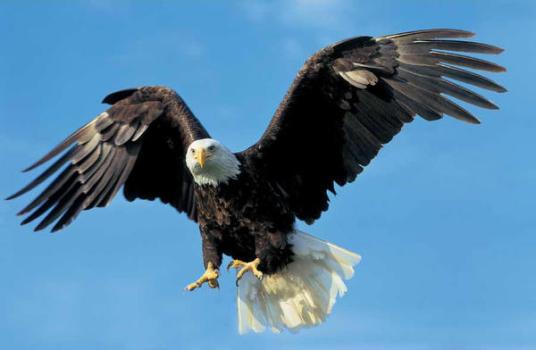 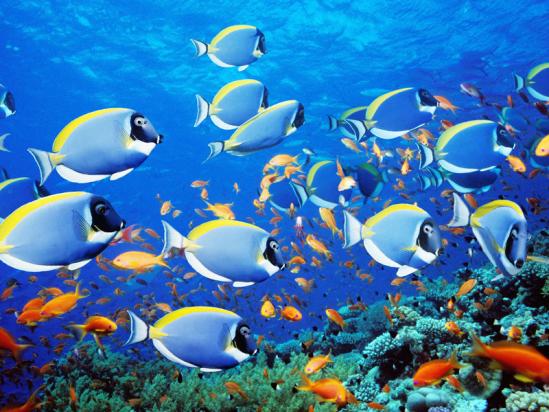 3
СВОЙСТВА
Воздух можем видеть в стакане с водой (эксперимент подуть через трубочку в стакан с водой – образовавшиеся пузырьки и есть воздух)
Воздух слышим (эксперимент подуть в баночку или бутылочку, крышки от фломастера, из-под баночек, или сдуть шарик)
Чувствуем воздух(эксперимент подуть на ладоши, помахать веером)
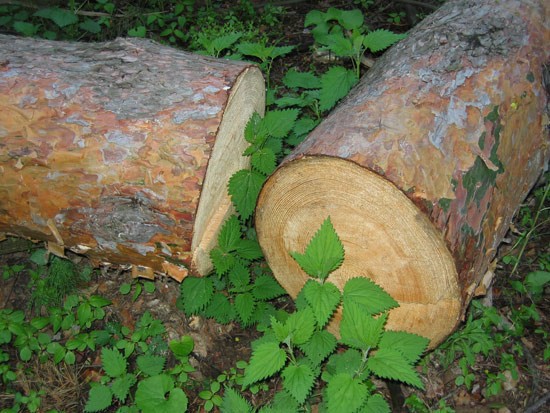 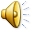 Источники загрязнения воздуха:
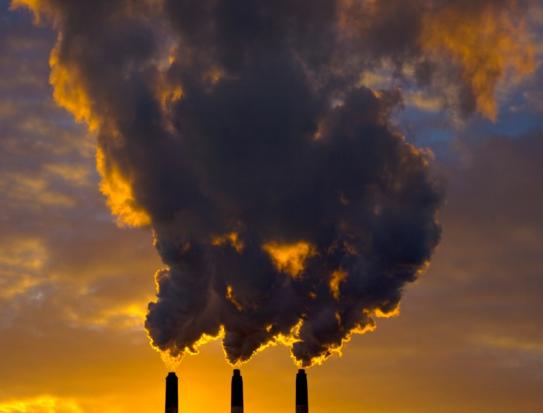 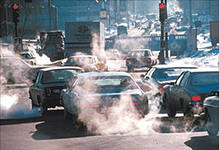 Сохраним воздух чистым Все - вместе
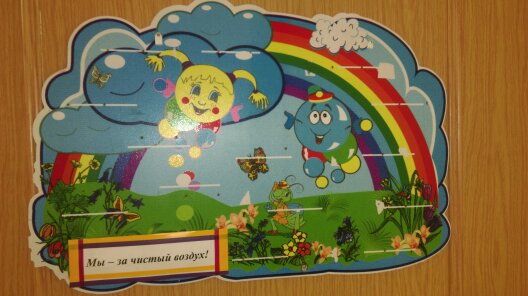 Автор: Жолудева Елена Александровнавоспитатель ГБДОУ
7